Współpraca międzypokoleniowa na platformie jatobym.moodle.pl
Anna Grabowska, MoodleMoot 2019
Kształcenie przez całe życie jest dla wszystkichjatobym.moodle.pl
Anna Grabowska, MoodleMoot 2019
Uczenie się w późniejszym wieku jest dla wszystkich 2012 - 2014
Anna Grabowska, MoodleMoot 2019
Co to jest MATURE?
MATURE to projekt europejski realizowany w okresie październik 2012 - wrzesień 2014, dotyczący tematyki kształcenia osób dorosłych w sposób użyteczny, ciekawy oraz odpowiadający potrzebom. 
MATURE był projektem wielostronnym finansowanymz programu UE Grundtvig - Uczenie przez całe życie, z udziałem partnerów z następujących krajów: Austria, Grecja, Niemcy, Polska, Portugalia, Szwajcaria i Wielka Brytania. 
Podjęta przez zespół tematyka to wynik wcześniejszych prac i doświadczeń zespołu w zakresie włączania w grupowy proces uczenia się osób starszych.
Partnerzy MATURE położyli szczególny nacisk na poszukiwanie rozwiązań, które zachęcają osoby starsze do uczenia się, szczególną uwagę poświęcając, tym osobom, które wcześniej nie uczestniczyły w nauce.
Strona internetowa projektu znajduje się pod adresem http://matureproject.eu/.
Anna Grabowska, MoodleMoot 2019
MATURE          https://enauczanie.pg.edu.pl/moodle/
Anna Grabowska, MoodleMoot 2019
Gry miejskie "Aktywni 60+" 2014 - 2015
Projekt wspiera aktywne obywatelstwo osób 60+ oraz międzypokoleniowe działania edukacyjne, które promują Gdańsk, jego kulturę, historię, miejsca rekreacji, etc.
Gry miejskie - „Aktywni 60+”objęły swoim zasięgiem teren starego Gdańska, Wrzeszcza, Oliwy, Zaspy, Przymorza, Parku Reagana, Westerplatte.
W ramach projektu są możliwe dwa poziomy aktywności:
pierwszy polega na włączeniu wolontariuszy 60+ w proces tworzenia gier w przestrzeni miejskiej, która jest im szczególnie bliska i opracowaniu karty do gry w formie mapy i instrukcji, 
drugi poziom aktywności osób 60+ to udział w grze, gdzie kilkuosobowe, międzypokoleniowe zespoły graczy ruszają do gry w przestrzeni miejskiej by jak najlepiej wykonać postawione w instrukcji zadania.
Anna Grabowska, MoodleMoot 2019
Gry miejskie w projektach ERASMUS+2018 - 2020
Anna Grabowska, MoodleMoot 2019
„City game”, czyli          projekt grupowy dla studentów WETI PG
Anna Grabowska, MoodleMoot 2019
Ciąg dalszy …
Politechnika Wielu Pokoleń
https://enauczanie.pg.edu.pl/moodle/
Anna Grabowska, MoodleMoot 2019
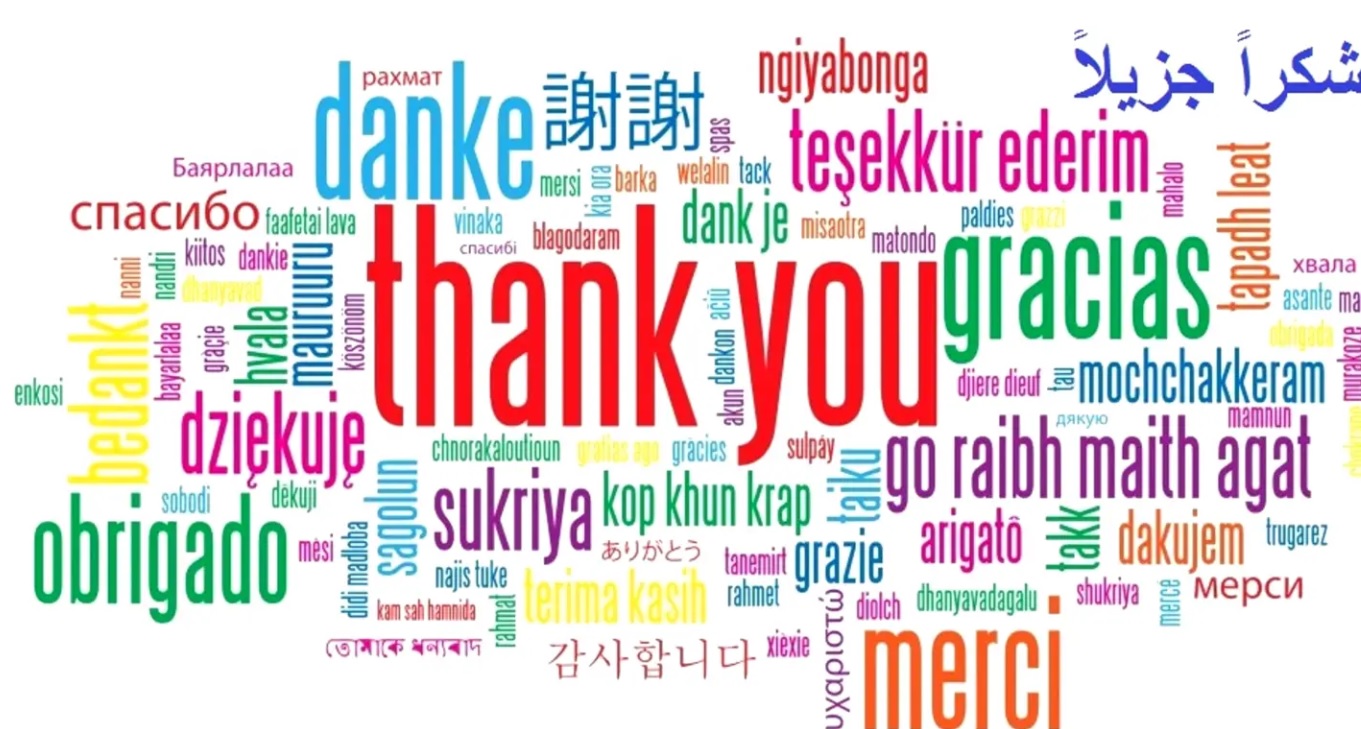 Anna Grabowska, MoodleMoot 2019